The MIPS Processor
Hakim Weatherspoon
CS 3410
Computer Science
Cornell University
The slides are the product of many rounds of teaching CS 3410 by Professors Weatherspoon, Bala, Bracy, and Sirer.
[Speaker Notes: Old See P&H Chapter 2.16-20, 4.1-4]
Announcements
Project Partner finding assignment on CMS

No official office hours over break
Announcements
Make sure to go to your Lab Section this week
Lab3 due in class this week (it is not homework)
Proj1: Completed Proj1 due this Friday, Feb 16th, before winter break
Note, a Design Document is due when you submit Proj1 final circuit
Work alone

Save your work!
Save often.  Verify file is non-zero.  Periodically save to Dropbox, email.
Beware of MacOSX 10.5 (leopard) and 10.6 (snow-leopard)

C programming assignment is out
Due Tuesday, February 27th
Office Hours for help
Work alone

Work alone, BUT use your resources
Lab Section, Piazza.com, Office Hours
Class notes, book, Sections, CSUGLab
Announcements
Check online syllabus/schedule 
http://www.cs.cornell.edu/Courses/CS3410/2018sp/schedule
Slides and Reading for lectures
Office Hours
Pictures of all  TAs

Dates to keep in Mind
Prelims: Thur Mar 15th and Thur May 3rd 
Proj 1: Due this Friday, Feb 16th  before Winter break
Proj3: Due  before Spring break
Final Project: Due when final would be May 15th
Schedule is subject to change
Collaboration, Late, Re-grading Policies
“White Board” Collaboration Policy
Can discuss approach together on a “white board”
Leave, watch a movie such as Stranger Things, then write up solution independently
Do not copy solutions

Late Policy
Each person has a total of four “slip days”
Max of two slip days for any individual assignment
Slip days deducted first for any late assignment, 
    cannot selectively apply slip days
For projects, slip days are deducted from all partners 
25% deducted per day late after slip days are exhausted

Regrade policy
Submit written request within a week of receiving score
Big Picture:  Building a Processor
memory
registerfile
inst
alu
+4
+4
addr
=?
PC
din
dout
control
cmp
offset
memory
new pc
target
imm
extend
A Single cycle processor
Goal for the next 2 lectures
Understanding the basics of a processor
We now have the technology to build a CPU!

Putting it all together:
Arithmetic Logic Unit (ALU)
 Register File
Memory
SRAM: cache
DRAM: main memory
MIPS Instructions & how they are executed
7
MIPS Register File
memory
registerfile
inst
alu
+4
+4
addr
=?
PC
din
dout
control
cmp
offset
memory
new pc
target
imm
extend
A Single cycle processor
MIPS Register File
MIPS register file
32 registers, 32-bits each 
r0 wired to zero
Write port indexed via RW
on falling edge when WE=1
Read ports indexed via RA, RB
Dual-Read-PortSingle-Write-Port
32 x 32 Register File
QA
32
DW
32
QB
32
WE
RW
RA
RB
1
5
5
5
MIPS Register File
MIPS register file
32 registers, 32-bits each
r0 wired to zero
Write port indexed via RW
on falling edge when WE=1
Read ports indexed via RA, RB
MIPS register file
Numbered from 0 to 31.
Can be referred by number: $0, $1, $2, … $31
Convention, each register also has a name: 
$16 - $23   $s0 - $s7,   $8 - $15   $t0 - $t7
[P&H  p105]
A
32
W
32
B
32
WE
RW
RA
RB
1
5
5
5
MIPS Memory
memory
registerfile
inst
alu
+4
+4
addr
=?
PC
din
dout
control
cmp
offset
memory
new pc
target
imm
extend
A Single cycle processor
MIPS Memory
Dout
Din
1 byte
address
memory
32
32
2
32
0x05
E
addr
mc
32-bit address
32-bit data (but byte addressed)
Enable + 2 bit memory control (mc)
00: read word (4 byte aligned)
01: write byte
10: write halfword  (2 byte aligned)
11: write word (4 byte aligned)
12
Putting it all together: Basic Processor
memory
registerfile
inst
alu
+4
+4
addr
=?
PC
din
dout
control
cmp
offset
memory
new pc
target
imm
extend
A Single cycle processor
[Speaker Notes: A processor executes instructions
Processor has some internal state in storage elements (registers)
A memory holds instructions and data
Harvard architecture: separate insts and data
von Neumann architecture: combined inst and data
A bus connects the two]
To make a computer
Need a program
    Stored program computer



Architectures
    von Neumann architecture
    Harvard (modified) architecture
[Speaker Notes: A stored-program computer is one which stores program instructions in electronic memory. Often the definition is extended with the requirement that the treatment of programs and data in]
To make a computer
Need a program
    Stored program computer 
          (a Universal Turing Machine)


Architectures
    von Neumann architecture
    Harvard (modified) architecture
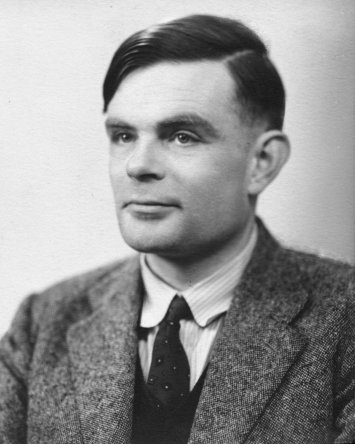 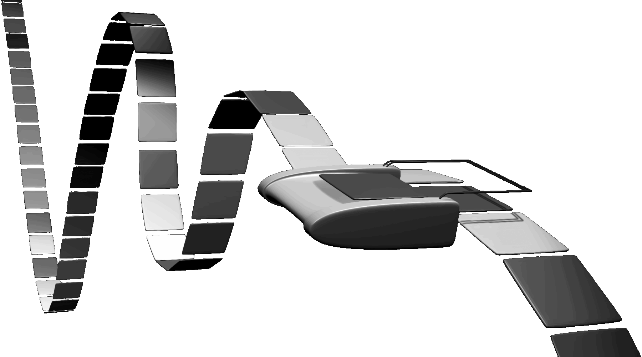 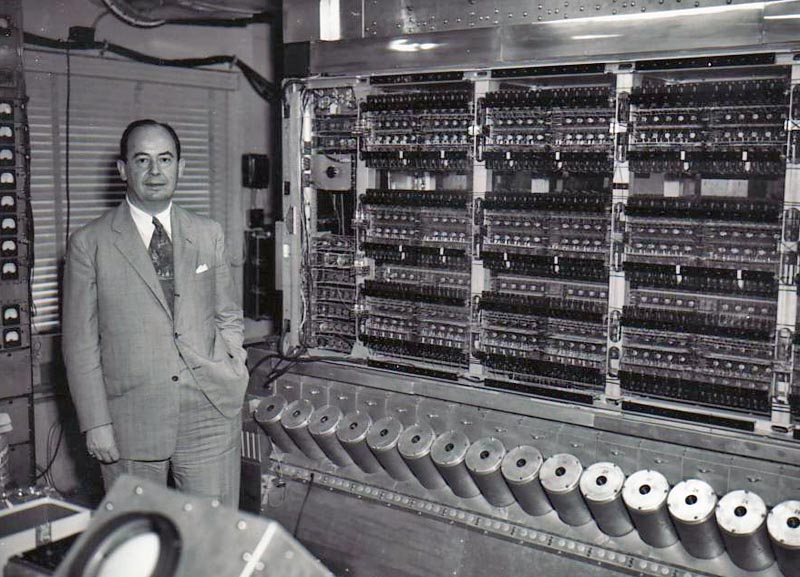 [Speaker Notes: A stored-program computer is one which stores program instructions in electronic memory. Often the definition is extended with the requirement that the treatment of programs and data in 

http://en.wikipedia.org/wiki/Universal_Turing_machine#Stored-program_computer
Davis makes a persuasive argument that Turing's conception of what is now known as "the stored-program computer", of placing the "action table"—the instructions for the machine—in the same "memory" as the input data, strongly influenced John von Neumann's conception of the first American discrete-symbol (as opposed to analog) computer—the EDVAC (Electronic Discrete Variable Automatic Computer) [previous machine, ENIAC (Electronic Numerical Integrator And Computer), was not a stored-program computer, and was not even in binary, it was in decimal].

See video on von Neumann describe the stored-program computer, 34 minutes into video, https://www.youtube.com/watch?v=VTS9O0CoVng

Also, see clip on Turing in the movie The Imitation Game where Turing states that the Bombe will work in breaking the Enigma machine: https://www.youtube.com/watch?v=MM47hsaYWZE]
Putting it all together: Basic Processor
A MIPS CPU with a (modified) Harvard architecture
Modified: instructions & data in common address space, separate instr/data caches can be accessed in parallel
CPU
DataMemory
Registers
00100000001
00100000010
00010000100
...
Control
data, address, 
control
ALU
ProgramMemory
10100010000
10110000011
00100010101
...
[Speaker Notes: The Harvard architecture is a computer architecture with physically separate storage and signal pathways for instructions and data. --- http://en.wikipedia.org/wiki/Harvard_architecture

Under pure von Neumann architecture the CPU can be either reading an instruction or reading/writing data from/to the memory. Both cannot occur at the same time since the instructions and data use the same bus system. In a computer using the Harvard architecture, the CPU can both read an instruction and perform a data memory access at the same time, even without a cache. A Harvard architecture computer can thus be faster for a given circuit complexity because instruction fetches and data access do not contend for a single memory pathway .

Also, a Harvard architecture machine has distinct code and data address spaces: instruction address zero is not the same as data address zero. Instruction address zero might identify a twenty-four bit value, while data address zero might indicate an eight bit byte that isn't part of that twenty-four bit value.

A modified Harvard architecture machine is very much like a Harvard architecture machine, but it relaxes the strict separation between instruction and data while still letting the CPU concurrently access two (or more) memory buses. The most common modification includes separate instruction and data caches backed by a common address space. While the CPU executes from cache, it acts as a pure Harvard machine. When accessing backing memory, it acts like a von Neumann machine (where code can be moved around like data, a powerful technique). This modification is widespread in modern processors such as the ARM architecture and X86 processors. It is sometimes loosely called a Harvard architecture, overlooking the fact that it is actually "modified".]
Takeaway
A processor executes instructions
Processor has some internal state in storage elements (registers)
A memory holds instructions and data
(modified) Harvard architecture: separate insts and data
von Neumann architecture: combined inst and data
A bus connects the two

We now have enough building blocks to build machines that can perform non-trivial computational tasks
Next Goal
How to program and execute instructions on a MIPS processor?
Instruction Processing
Prog
Mem
Data
Mem
Reg.File
inst
ALU
5
5
5
+4
PC
control
A basic processor 
fetches
decodes
executes
 one instruction at a time
Instructions: 
stored in memory, encoded in binary
00100000000000100000000000001010
00100000000000010000000000000000
00000000001000100001100000101010
19
Levels of Interpretation: Instructions
High Level Language
C, Java, Python, ADA, …
Loops, control flow, variables
for (i = 0; i < 10; i++)	printf(“go cucs”);
Assembly Language
No symbols (except labels)
One operation per statement
“human readable machine language”
main:	addi r2, r0, 10
	addi r1, r0, 0
 loop:	slt r3, r1, r2
	...
op=addi    r0       r2                                          10
00100000000000100000000000001010
00100000000000010000000000000000
00000000001000100001100000101010
Machine Language
Binary-encoded assembly
Labels become addresses
The language of the CPU
Instruction Set Architecture
ALU, Control, Register File, …
Machine Implementation
    (Microarchitecture)
20
Instruction Set Architecture (ISA)
Different CPU architectures specify different instructions

Two classes of ISAs
Reduced Instruction Set Computers (RISC)
	IBM Power PC, Sun Sparc, MIPS, Alpha
Complex Instruction Set Computers (CISC)
	Intel x86, PDP-11, VAX

Another ISA classification: Load/Store Architecture
Data must be in registers to be operated on
    For example: array[x] = array[y] + array[z]
    1 add ?     	OR 		2 loads, an add, and a store ?
Keeps HW simple  many RISC ISAs are load/store
21
Takeaway
A MIPS processor and ISA (instruction set architecture) is an example a Reduced Instruction Set Computers (RISC) where simplicity is key, thus enabling us to build it!!
Next Goal
How are instructions executed? 
What is the general datapath to execute an instruction?
Five Stages of MIPS Datapath
Prog.
Mem
Data
Mem
Reg.File
inst
ALU
5
5
5
+4
PC
control
Decode
Execute
Fetch
Memory
WB
A Single cycle processor – this diagram is not 100% spatial
24
Five Stages of MIPS datapath
Basic CPU execution loop
Instruction Fetch
Instruction Decode
Execution (ALU)
Memory Access
Register Writeback
25
Stage 1: Instruction Fetch
Prog.
Mem
Data
Mem
Reg.File
inst
ALU
5
5
5
+4
PC
control
Decode
Execute
Fetch
Memory
WB
Fetch 32-bit instruction from memory
Increment PC = PC + 4
26
Stage 2: Instruction Decode
Prog.
Mem
Data
Mem
Reg.File
inst
ALU
5
5
5
+4
PC
control
Decode
Execute
Fetch
Memory
WB
Gather data from the instruction
Read opcode; determine instruction type, field lengths
Read in data from register file 
	(0, 1, or 2 reads for jump, addi, or add, respectively)
27
Stage 3: Execution (ALU)
Prog.
Mem
Data
Mem
Reg.File
inst
ALU
5
5
5
+4
PC
control
Decode
Execute
Fetch
Memory
WB
Useful work done here (+, -, *, /), shift, logic operation, comparison (slt)
Load/Store? lw $t2, 32($t3)   Compute address
28
Stage 4: Memory access
Prog.
Mem
Data
Mem
Reg.File
inst
ALU
addr
Data
Data
5
5
5
+4
PC
R/W
control
Decode
Execute
Fetch
Memory
WB
Used by load and store instructions only
Other instructions will skip this stage
29
Stage 5: Writeback
Prog.
Mem
Data
Mem
Reg.File
inst
ALU
5
5
5
+4
PC
control
Decode
Execute
Fetch
Memory
WB
Write to register file
For arithmetic ops, logic, shift, etc, load.  What about stores?
Update PC
For branches, jumps
30
Takeaway
The datapath for a MIPS processor has five stages:
Instruction Fetch
Instruction Decode
Execution (ALU)
Memory Access
Register Writeback

This five stage datapath is used to execute all MIPS instructions
Next Goal
Specific datapaths MIPS Instructions
MIPS Design Principles
Simplicity favors regularity
32 bit instructions

Smaller is faster
Small register file

Make the common case fast
Include support for constants

Good design demands good compromises
Support for different type of interpretations/classes
Instruction Types
Arithmetic
add, subtract, shift left, shift right, multiply, divide
Memory
load value from memory to a register
store value to memory from a register
Control flow
unconditional jumps
conditional jumps (branches)
jump and link (subroutine call)

Many other instructions are possible
vector add/sub/mul/div, string operations 
manipulate coprocessor
I/O
MIPS Instruction Types
Arithmetic/Logical
R-type: result and two source registers, shift amount
I-type:  16-bit immediate with sign/zero extension

Memory Access
I-type
load/store between registers and memory
word, half-word and byte operations

Control flow
J-type: fixed offset jumps, jump-and-link
R-type: register absolute jumps
I-type: conditional branches: pc-relative addresses
35
MIPS instruction formats
All MIPS instructions are 32 bits long, has 3 formats

R-type


I-type


J-type
R-Type (1): Arithmetic and Logic
00000001000001100010000000100110
37
Arithmetic and Logic
Prog.
Mem
Reg.File
inst
ALU
5
5
5
+4
PC
control
Decode
Execute
Fetch
Memory
WB
skip
R-Type (2): Shift Instructions
00000000000001000100000110000000
39
Shift
Prog.
Mem
Reg.File
inst
ALU
5
5
5
PC
+4
control
shamt
I-Type (1): Arithmetic w/immediates
00100100101001010000000000000101
41
Immediates
Prog.
Mem
Reg.File
inst
ALU
5
5
5
PC
+4
control
imm
extend
shamt
Immediates
Prog.
Mem
Reg.File
inst
ALU
5
5
5
PC
+4
control
imm
extend
shamt
I-Type (2): Load  Upper Immediate
“
”
00111100000001010000000000000101
44
Immediates
Prog.
Mem
Reg.File
inst
ALU
5
5
5
PC
control
+4
16
imm
extend
shamt
[Speaker Notes: or, extra input to alu B mux from before/after extend
(or, extra mux after alu)]
MIPS Instruction Types
Arithmetic/Logical
R-type: result and two source registers, shift amount
I-type:  16-bit immediate with sign/zero extension

Memory Access
I-type
load/store between registers and memory
word, half-word and byte operations

Control flow
J-type: fixed offset jumps, jump-and-link
R-type: register absolute jumps
I-type: conditional branches: pc-relative addresses
46
Memory Layout Options
# r5 contains 5 (0x00000005)
SB r5, 0(r0)
SB r5, 2(r0)
SW r5, 8(r0)

Two ways to store a word in memory.
47
[Speaker Notes: Big Endian means store MSB (most significant byte) first]
Little Endian
Endianness: 	Ordering of bytes within a memory word
Little Endian = least significant part first (MIPS, x86)
as 4 bytes
as 2 halfwords
as 1 word
THIS IS WHAT YOUR PROJECTS WILL BE
48
[Speaker Notes: Comes from Gulliver travels
Answer: B]
Big Endian
Endianness: 	Ordering of bytes within a memory word
Big Endian = most significant part first (MIPS, networks)
as 4 bytes
as 2 halfwords
as 1 word
49
[Speaker Notes: Comes from Gulliver travels
Answer: B]
Big Endian Memory Layout
SB r5, 2(r0)
LB r6, 2(r0)
SW r5, 8(r0)
LB r7, 8(r0)
LB r8, 11(r0)
50
[Speaker Notes: Big Endian means store MSB (most significant byte) first]
I-Type (3): Memory Instructions
10101100101000010000000000000100
base + offset addressing
signedoffsets
51
Memory Operations
Prog.
Mem
Reg.File
inst
ALU
addr
5
5
5
PC
+4
Data Mem
control
imm
ext
More Memory Instructions
10101100101000010000000000000100
53
[Speaker Notes: sw r1 4(r5)
sb  r1, 3(r5)

If you don’t make sure half word accesses are half word aligned, or word accesses are word aligned, there will be an error signaled. We will talk about traps and exceptions later.]
MIPS Instruction Types
Arithmetic/Logical
R-type: result and two source registers, shift amount
I-type:  16-bit immediate with sign/zero extension

Memory Access
I-type
load/store between registers and memory
word, half-word and byte operations

Control flow
J-type: fixed offset jumps, jump-and-link
R-type: register absolute jumps
I-type: conditional branches: pc-relative addresses
54
J-Type (1): Absolute Jump
00001001000000000000000000000001
““= concatenate
55
[Speaker Notes: Where  is used to concatenate 

Why should the offset be left shifted by 2. To keep the jump address word aligned. 

AND to not waste two bits that we *know* are going to be 0.]
Absolute Jump
Prog.
Mem
Reg.File
inst
ALU
addr
5
5
5
PC
+4
Data Mem
control
imm
ext
tgt

long jump?  computed jump?
R-Type (3): Jump Register
00000000011000000000000000001000
57
Jump Register
Prog.
Mem
Reg.File
inst
ALU
addr
5
5
5
PC
JR
Data Mem
control
+4
imm
ext
tgt

Moving Beyond Jumps
Can use Jump or Jump Register instruction to
jump to 0xabcd1234

What about a jump based on a condition?
# assume 0 <= r3 <= 1
if (r3 == 0) jump to 0xdecafe00
else jump to 0xabcd1234
59
I-Type (4): Branches
00010000101000010000000000000011
60
[Speaker Notes: Why should the offset be left shifted by 2. To keep the jump address word aligned. 

AND to not waste two bits that we *know* are going to be 0.]
Control Flow: Branches
Prog.
Mem
Reg.File
inst
ALU
addr
5
5
5
=?
PC
Data Mem
control
+
+4
offset
imm
ext
tgt

[Speaker Notes: In the book, the ALU is used to determine the branch comparison. We are choosing to do it separately. 

Anyway, can’t use ALU for both branc comparison and PC determination. At most, we can use it once. The book uses it for branch]
I-Type (5): Conditional Jumps
00000100101000010000000000000010
signed
62
Control Flow: More Branches
Prog.
Mem
Reg.File
inst
ALU
addr
5
5
5
=?
PC
Data Mem
control
+
+4
cmp
offset
imm
ext
tgt

J-Type (2): Jump and Link
00001101000000000000000000000001
Discuss later
64
[Speaker Notes: 0x0121808 == 1185800]
Jump and Link
Prog.
Mem
Reg.File
inst
ALU
addr
5
5
5
=?
PC
Data Mem
control
cmp
+
+4
+4
offset
imm
ext
tgt

MIPS Instruction Types
✔
Arithmetic/Logical
R-type: result and two source registers, shift amount
I-type:  16-bit immediate with sign/zero extension
Memory Access
I-type
load/store between registers and memory
word, half-word and byte operations
Control flow
J-type: fixed offset jumps, jump-and-link
R-type: register absolute jumps
I-type: conditional branches: pc-relative addresses

Many other instructions possible:
vector add/sub/mul/div, string operations 
manipulate coprocessor
I/O
✔
✔
66
Summary
We have all that it takes to build a processor!
Arithmetic Logic Unit (ALU)
Register File
Memory

MIPS processor and ISA is an example of a Reduced Instruction Set Computers (RISC). 
	Simplicity is key, thus enabling us to build it!

We now know the data path for the MIPS ISA:
register, memory and control instructions
67